Магистерские программы по направлению «История»:«Финно-угорский мир в историко-культурном и социально-политическом измерении»
Миссия программы
Подготовка специалистов высокой квалификации для системы образования, науки, средств массовой информации, государственного и муниципального управления, туризма, библиотечной, музейной и архивной сферы, 
обладающих компетенциями для принятия и реализации решений, учитывающих национально-региональную (финно-угорскую) составляющую общественного развития. 
Важнейшая миссия программы - формирование экспертного сообщества по вопросам национально-регионального, языкового, социально-политического, культурного развития финно-угорских народов России.
Программа академической магистратуры
Форма обучения: очная
Срок обучения: 2 года
Язык обучения: русский, изучение финского и удмуртского языков
Степень (квалификация) выпускника: магистр
Требования для поступления
Диплом (степень) бакалавра
Диплом специалиста в широких областях социальных и гуманитарных наук
Программа вступительных испытаний:
устное собеседования
собеседование по заранее объявленной теме по этнической и региональной истории финно-угорских народов и регионов
Руководитель  программы
Почётный работник высшего профессионального образования 
Российской Федерации, 
доктор исторических наук
 Мельникова Ольга Михайловна (superlvovich2012@yandex.ru; 
8 912 457 63 24)
Основные дисциплины
Модуль 1. «История, теория и методология исторического знания»
Философия и методология науки
Информационные технологии в историческом исследовании и образовании 
Актуальные проблемы исторических исследований 
Междисциплинарные подходы в современной исторической науке
Основные дисциплины
Модуль 2. «История и культура финно-угорских народов»
Этнография финно-угорских народов
История культуры финно-угорских народов: традиции и новации
Финно-угорские народы на археологической карте средневековой Евразии 
Археология Урала: общие проблемы
Методика и дидактика преподавания национально-региональных проблем в гуманитарном образовании
 Социально-культурное проектирование в финно-угорском пространстве: ресурсы, идеи, практики
Основные дисциплины
Модуль 4. «Интеллектуальная история финно-угорских народов»
Этнографическое финноугроведение и региональная историография
Язык как исторический источник
Финский язык
Удмуртский язык
Практики
Производственная практика, практика по получению профессиональных умений и опыта профессиональной деятельности, педагогическая 
Производственная практика, научно-исследовательская работа 
Учебная практика, практика по получению первичных умений и навыков научно-исследовательской деятельности
 Производственная практика, преддипломная
Лекционные занятия
Семинарские занятия
Участие студентов в научных конференциях
Участие студентов в научных конференциях
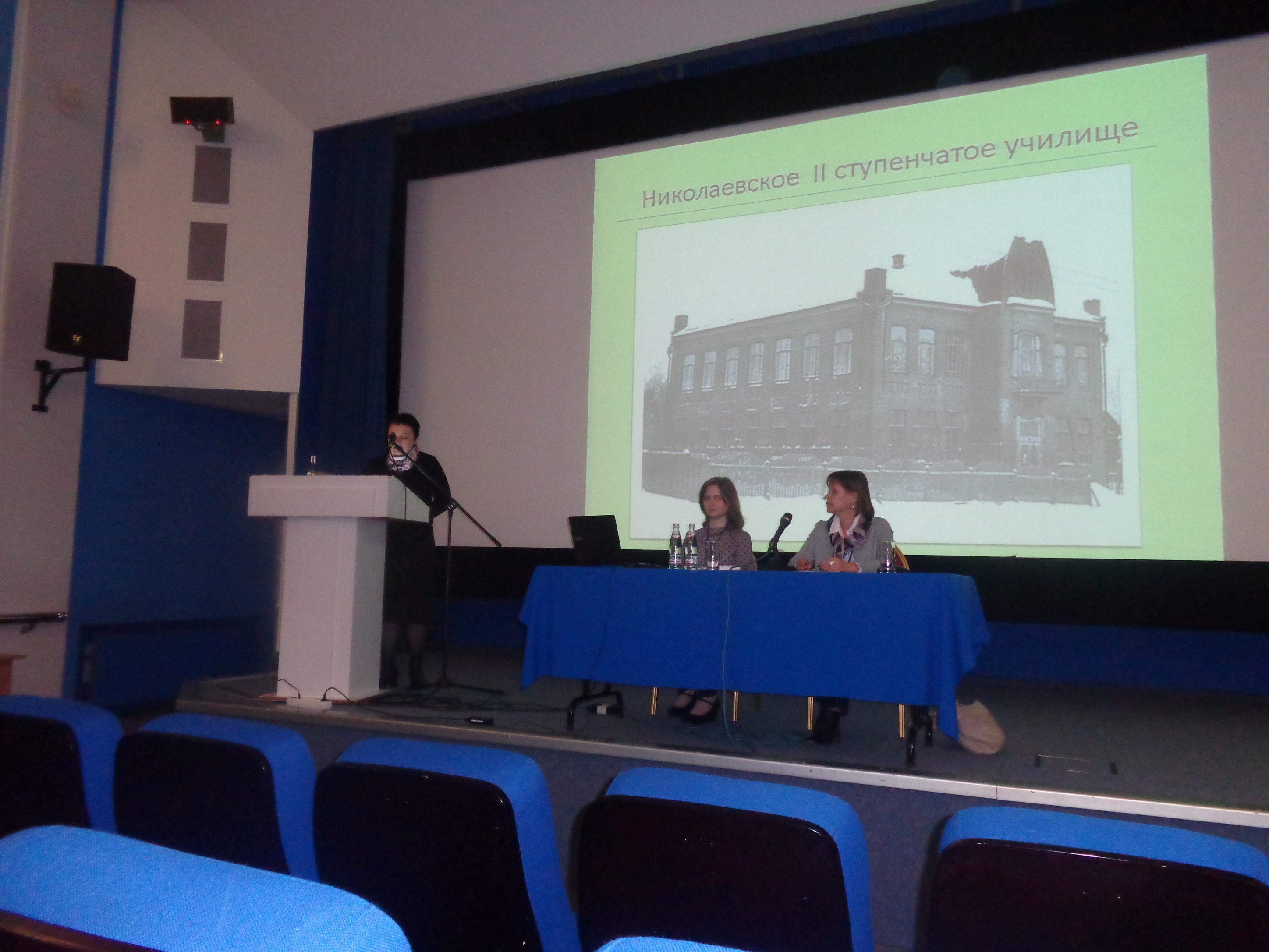 Участие студентов в научных конференциях
Участие студентов в научных конференциях
Участие студентов в научных конференциях
Участие студентов в научных конференциях
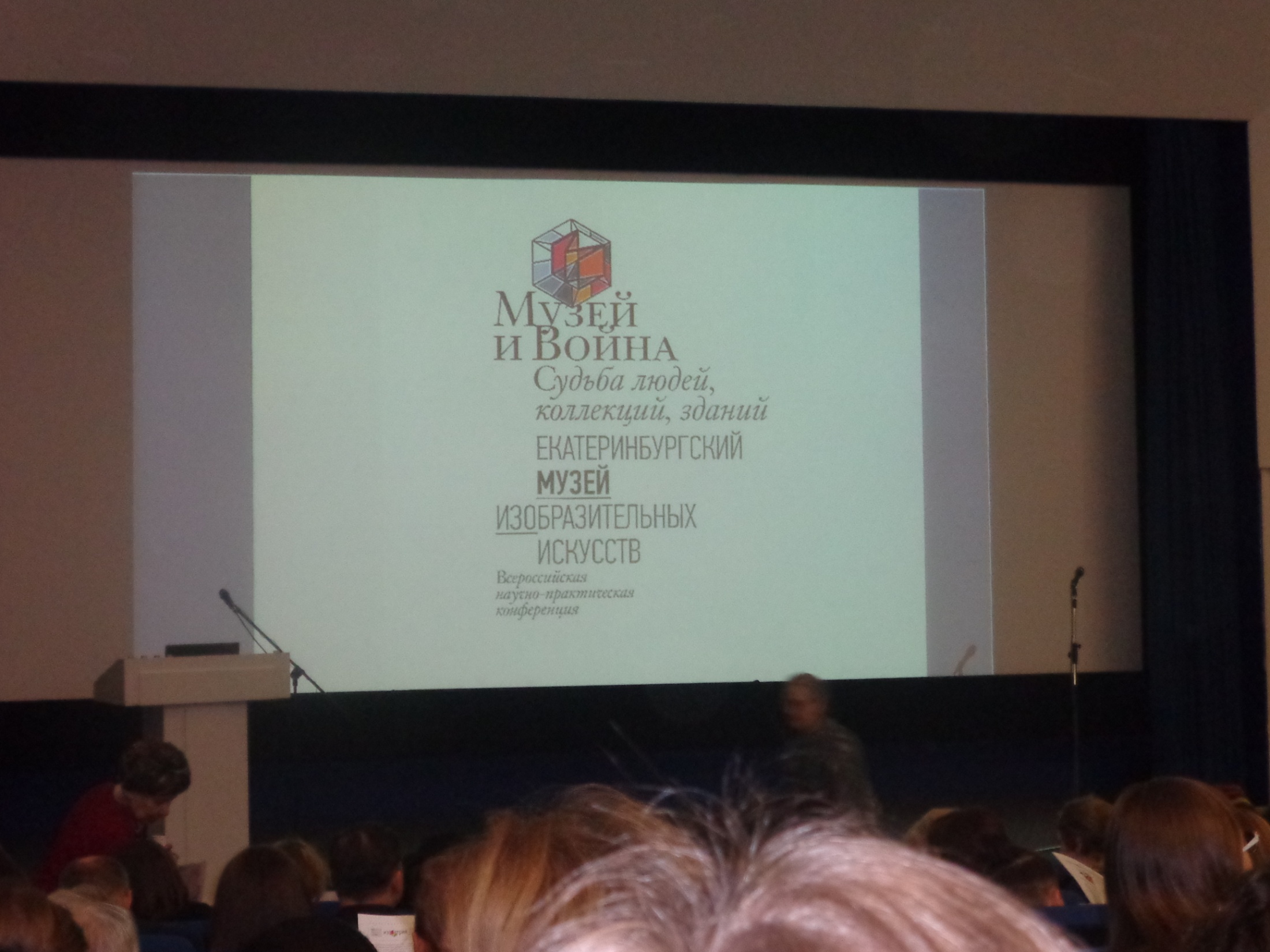 Участие студентов в научных конференциях
Участие студентов в научных конференциях
Встреча с министром национальной политики УР Л.Н. Бурановой
Встреча с Председателем Комитета по делам архивов при Правительстве УР Н.В. Тойкиной
Встреча в ТРК «Моя Удмуртия»
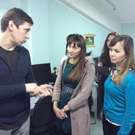 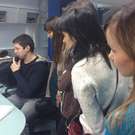 Поездка в музей исчезнувших деревень д. Сеп Игринского района
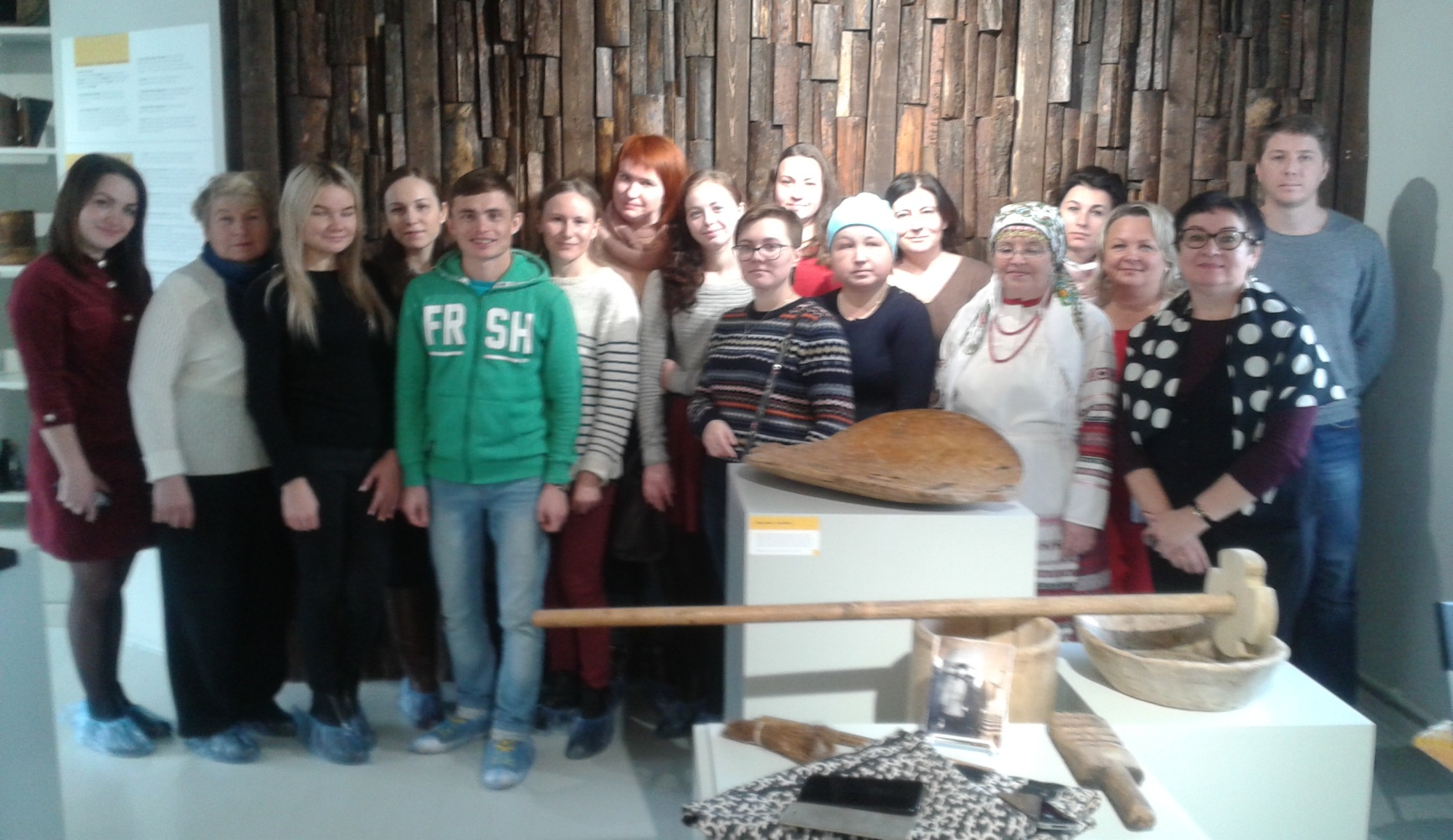 Встреча с научным сотрудником отдела междисциплинарных и прикладных исследований УИИЯЛ УрО РАН А.П. Сидоровой
Встреча с врио директора УИИЯЛ УрО РАН, к.и.н. И.Л. Поздеевым
Научно-исследовательская работа в Центре документации новейшей истории
Научно-исследовательская работа в Научном архиве  УИИЯЛ УрО РАН. Руководитель архива к.и.н. И.К. НАзмутдинова
Научно-исследовательская работа в Научной библиотеке УИИЯЛ УрО РАН
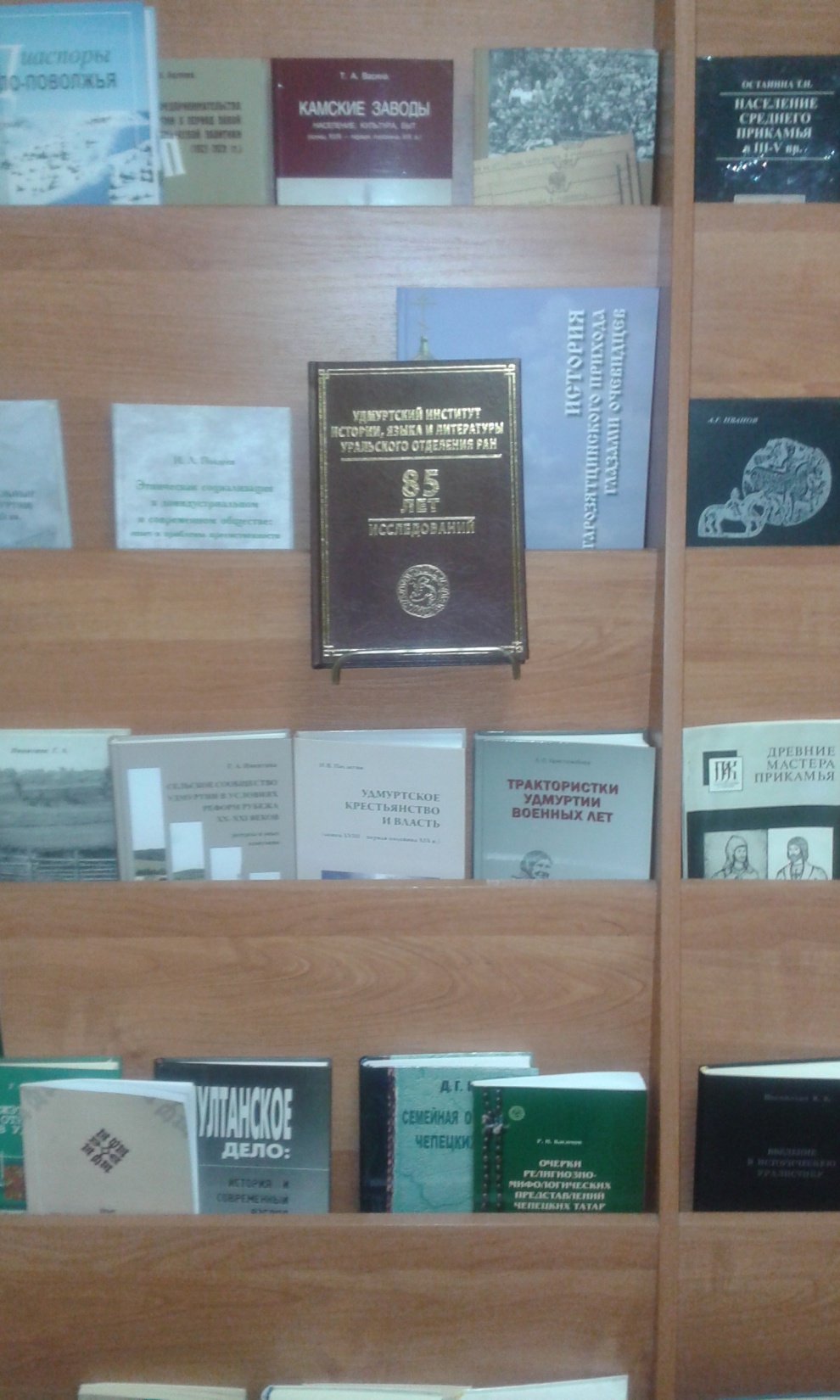 Научно-исследовательская работа в УИИЯЛ УрО РАН. Встреча с д.и.н. М.Г. Ивановой
Преподаватели- работодатели
Депутат Государственной Думы Федерального Собрания РФ, д.и.н., профессор РАН
Алексей Егорович Загребин
Преподаватели- работодатели
Руководитель Агентства по государственной охране культурного наследия Удмуртской Республики , к.и.н.,
доцент Юрий Александрович Перевозчиков
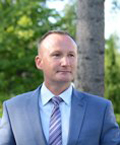 Преподаватели- работодатели
Арзамазов Алексей Андреевич,
 филолог, историк и теоретик литературы, финно-угровед, поэт, переводчик, доктор филологических наук, научный сотрудник УИИЯЛ УрО РАН
Преподаватели- работодатели
ВРИО директора Удмуртского института истории, языка и литературы УрО РАН Удмуртского исследовательского центра УрО РАН, кандидат исторических наук, руководитель группы центра энциклопедистики, к.и.н. Игорь Леонидович Поздеев
Преподаватели- работодатели
Cтарший научный сотрудник центра по изучению современных этнополитических процессов отдела междисциплинарных и прикладных исследований, кандидат исторических наук
Воронцов Владимир Степанович
Лекции доктора Жужанны Шаланки (университет им. Этвеша Лоранда, г. Будапешт)
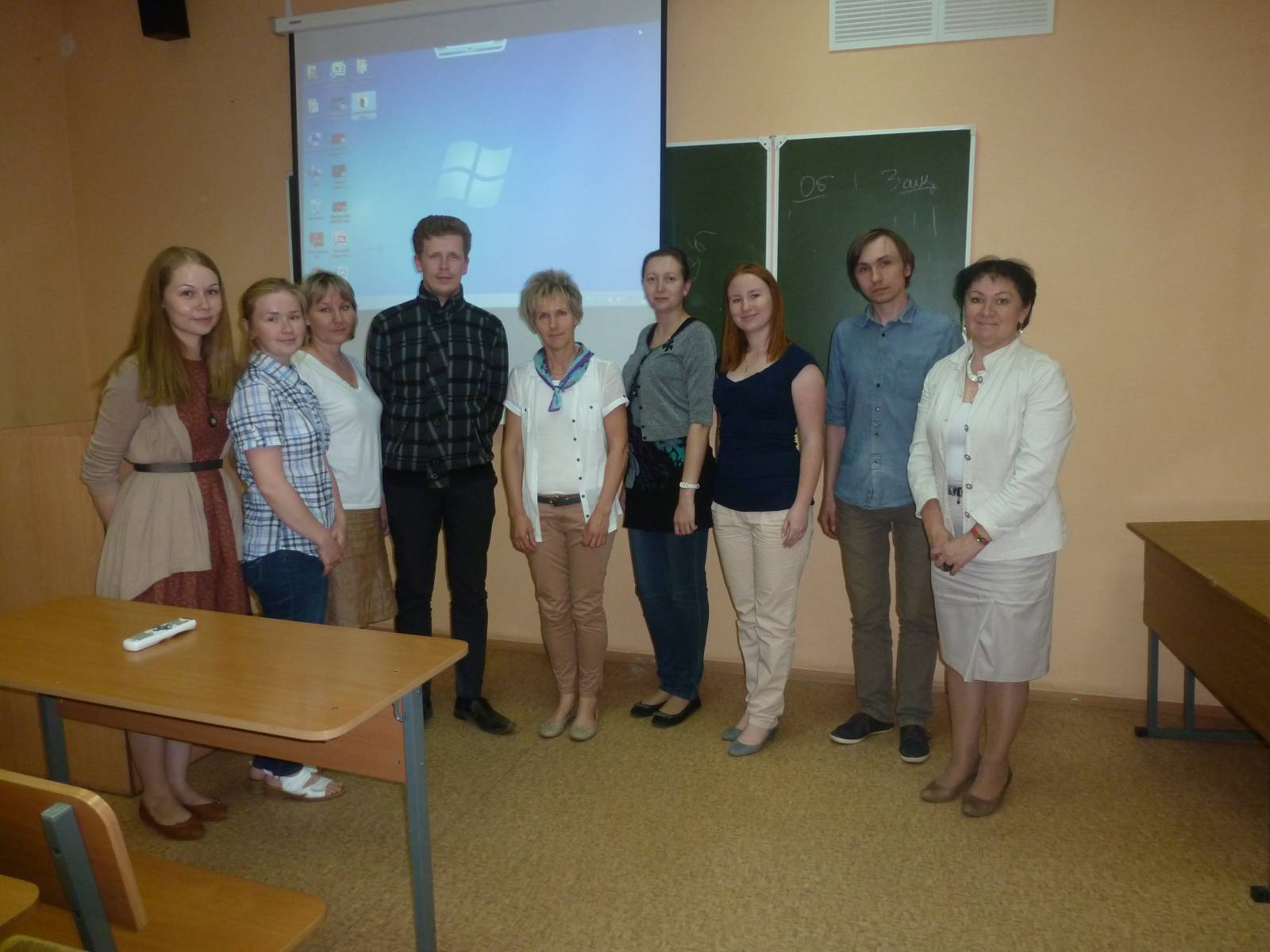 Государственный экзамен
Государственный экзамен
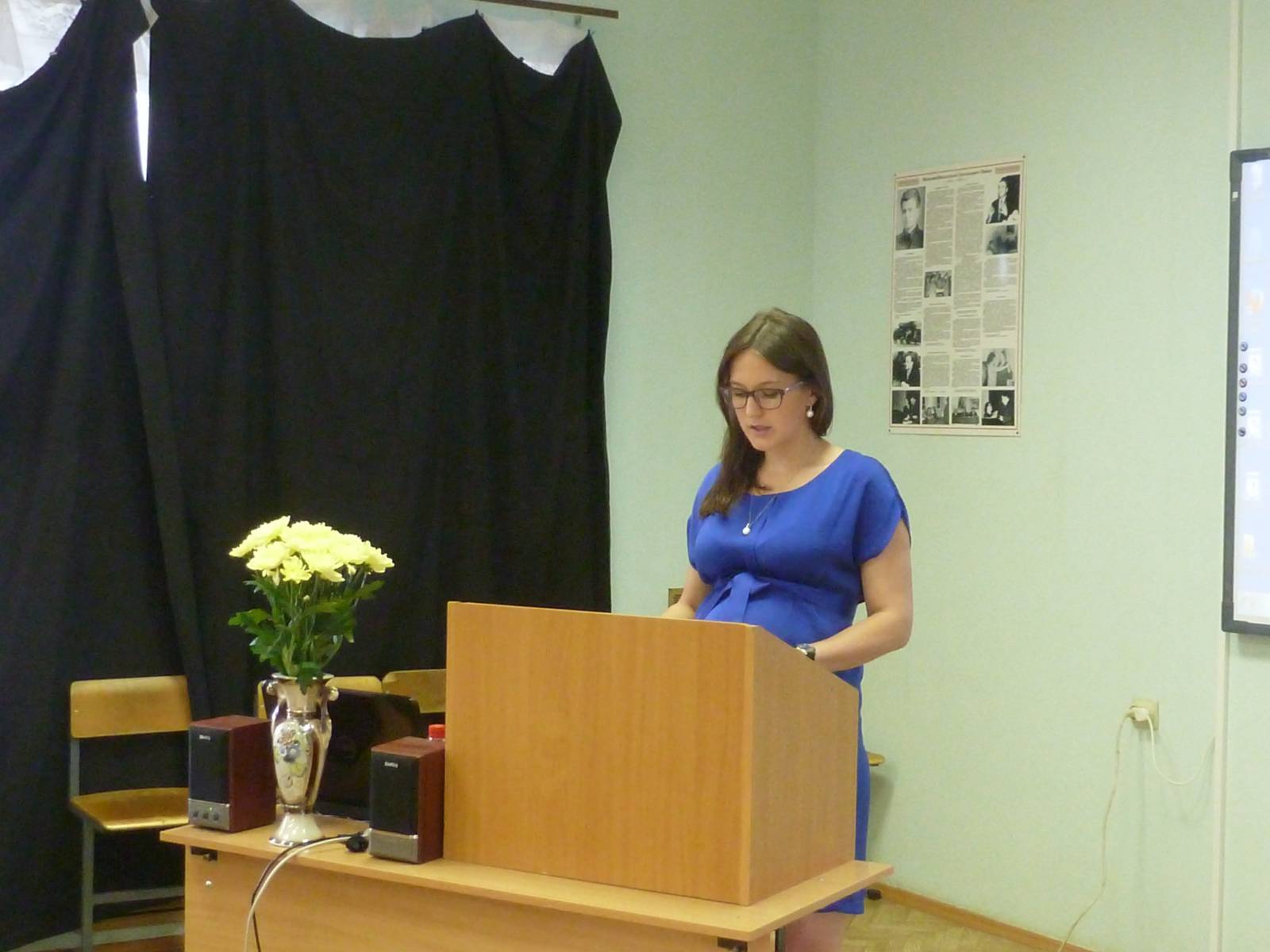 Государственный экзамен
Государственный экзамен
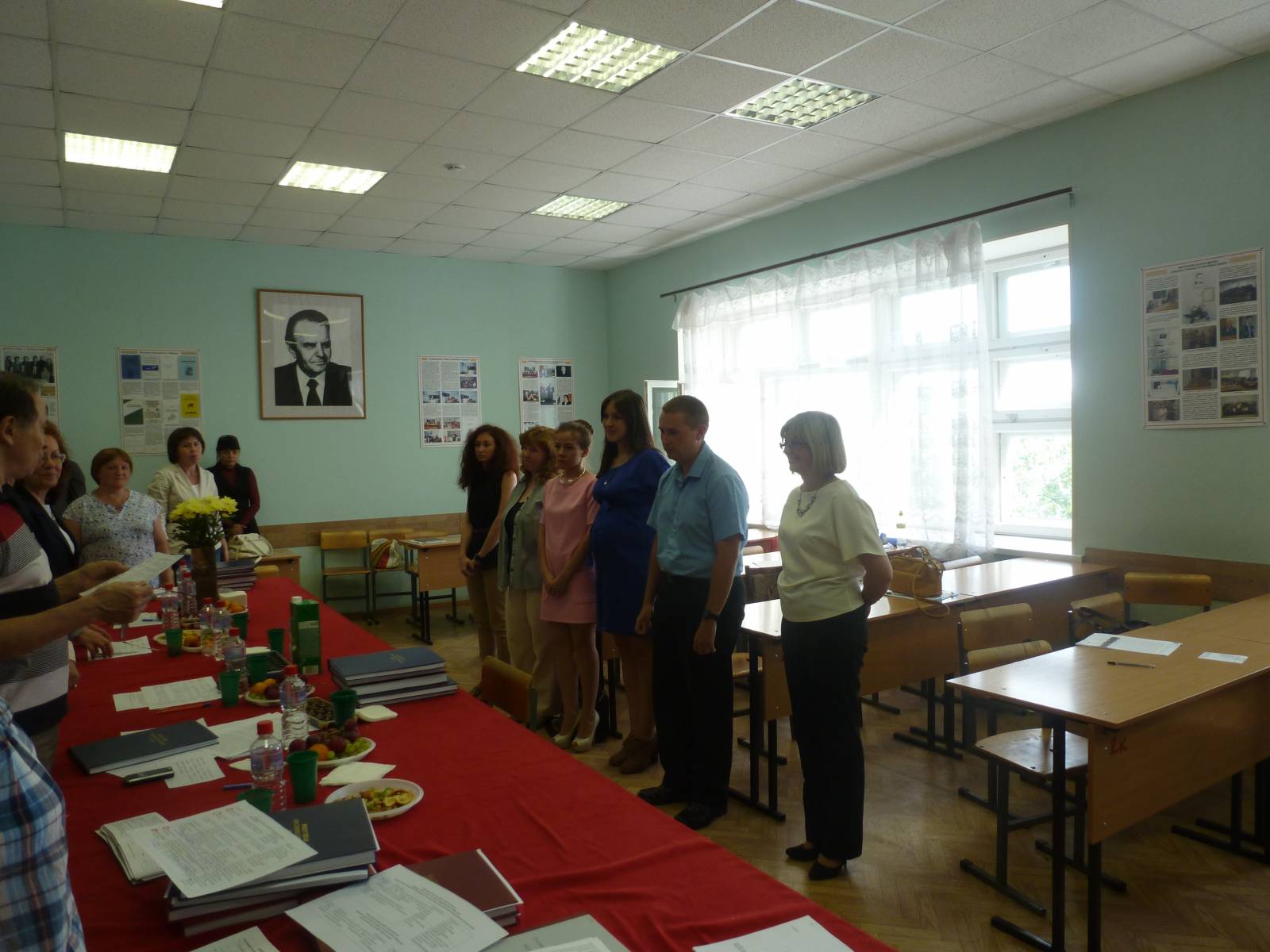 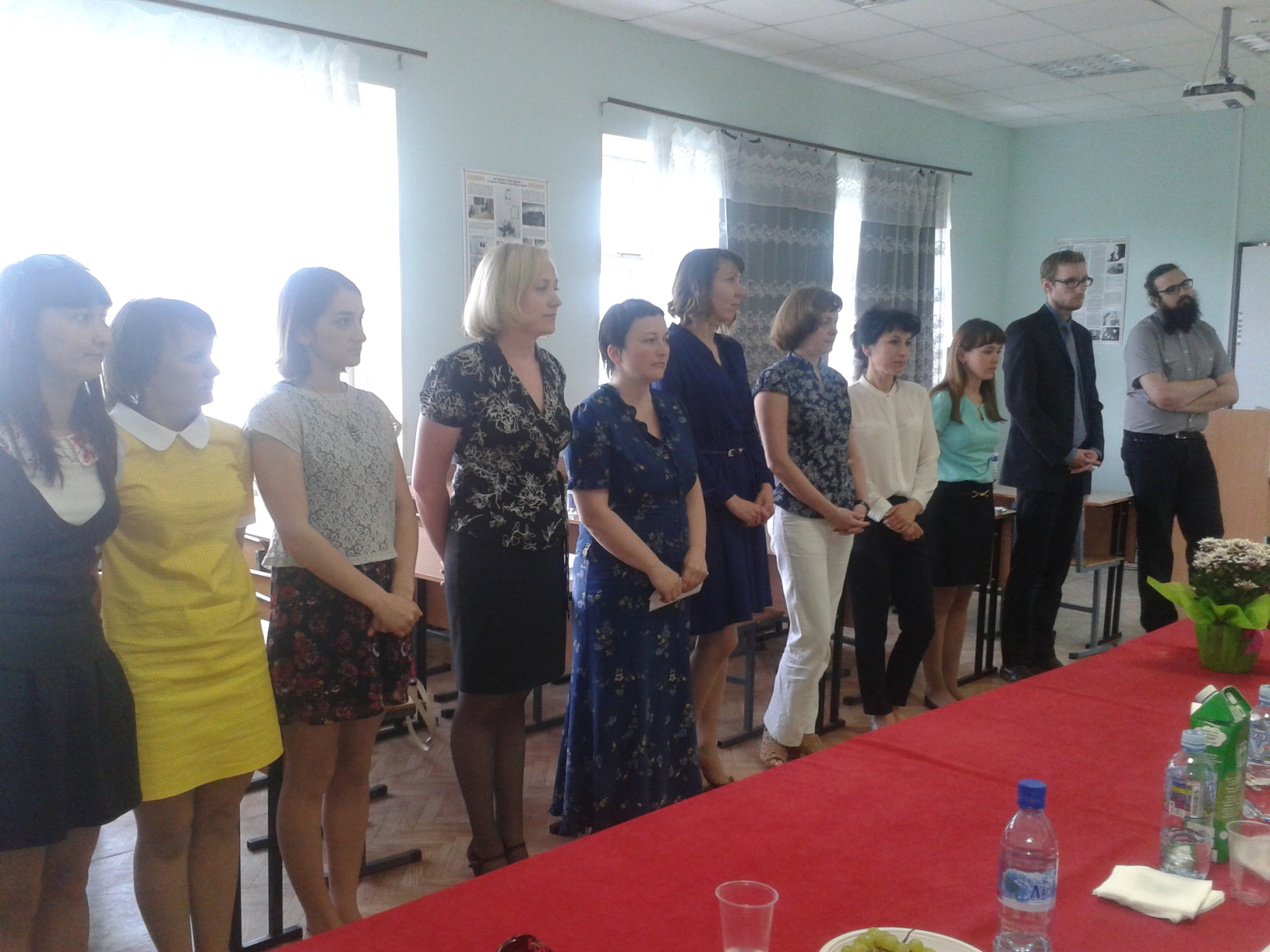 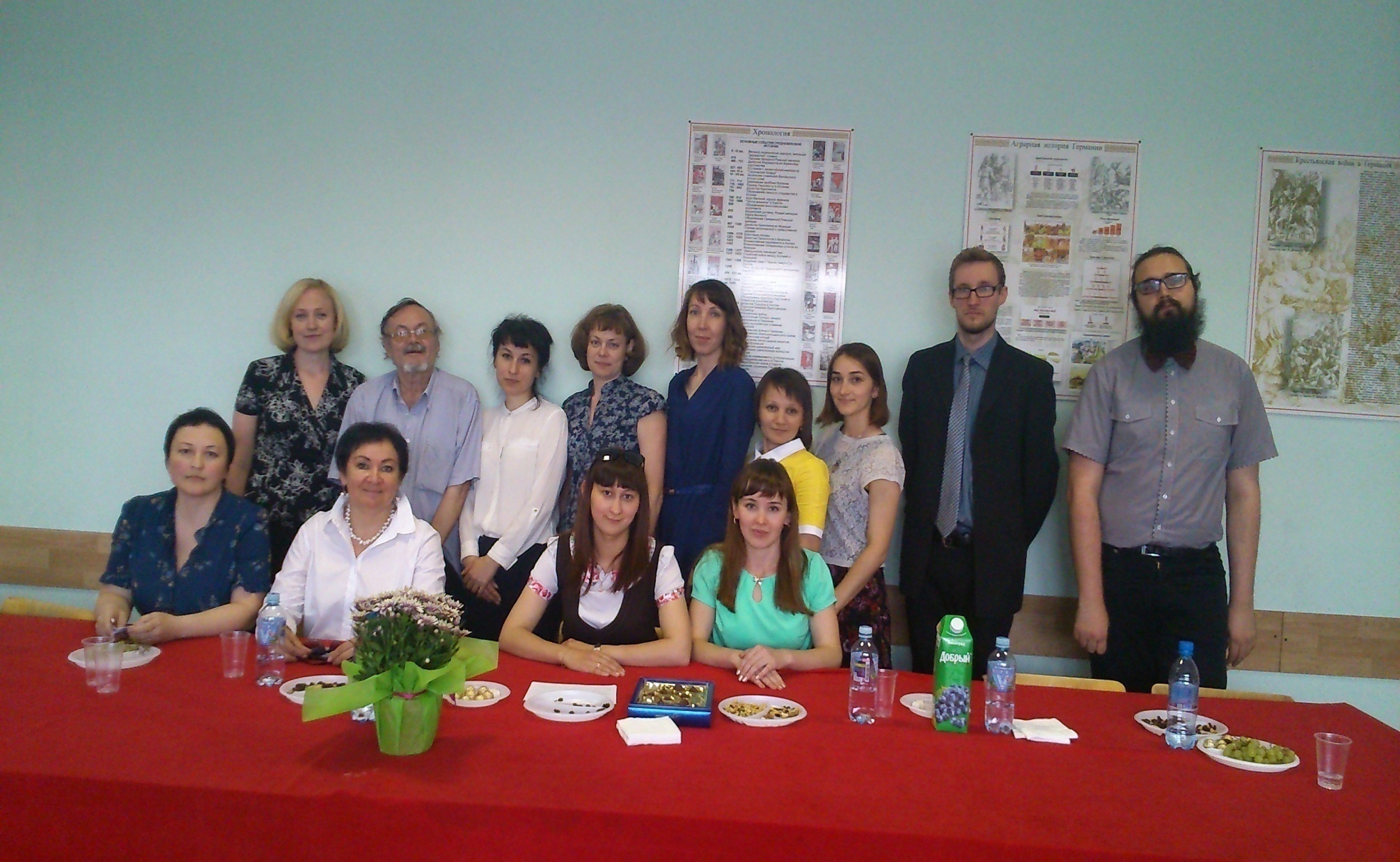 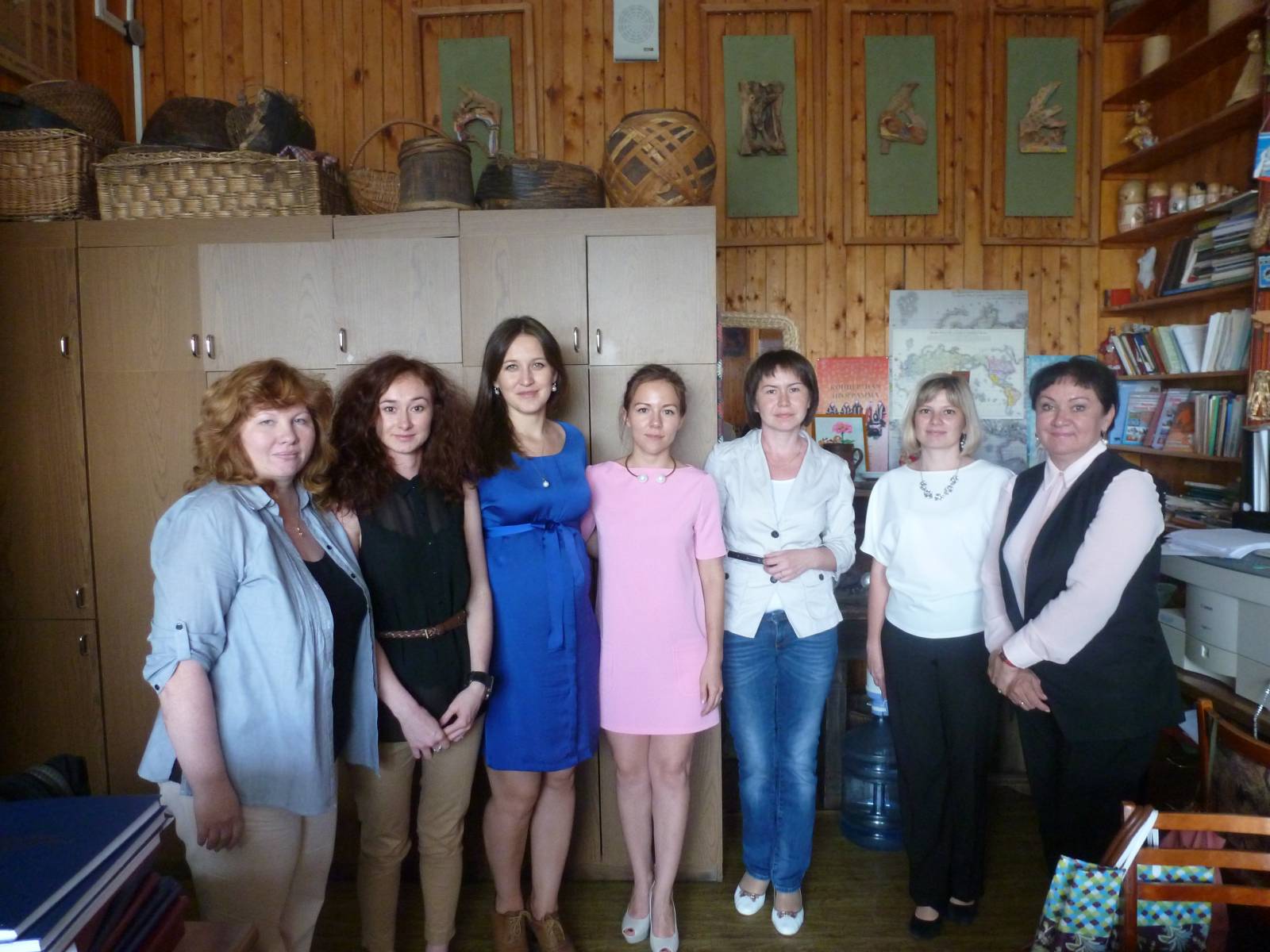 Первый выпуск программы «Финно-угорский мир в историко-культурном и социально-историческом измерении», 2015 г.
Вручение дипломов  магистра
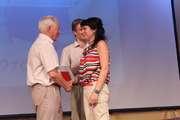 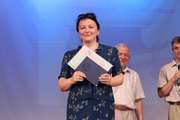 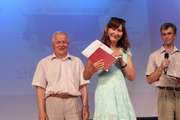 Вручение дипломов об окончании программы
Где работают выпускники программы «Финно-угорский мир в историко-культурном и социально-историческом измерении»?
Лена Слесарева, журналист ТРК «Моя Удмуртия»
Где работают выпускники программы «Финно-угорский мир в историко-культурном и социально-историческом измерении»?
Константин Ижболдин,
 шеф-редактор ТРК «Моя Удмуртия»
Где работают выпускники программы «Финно-угорский мир в историко-культурном и социально-историческом измерении»?
Татьяна Юмина, преподаватель краеведения, финского и удмуртского языка, школа №56 г. Ижевска
Где работают выпускники программы по направлению «История»?
Ирина Рубинштейн, преподаватель истории и обществознания, гуманитарно- юридический лицей, школа №86 г. Ижевска
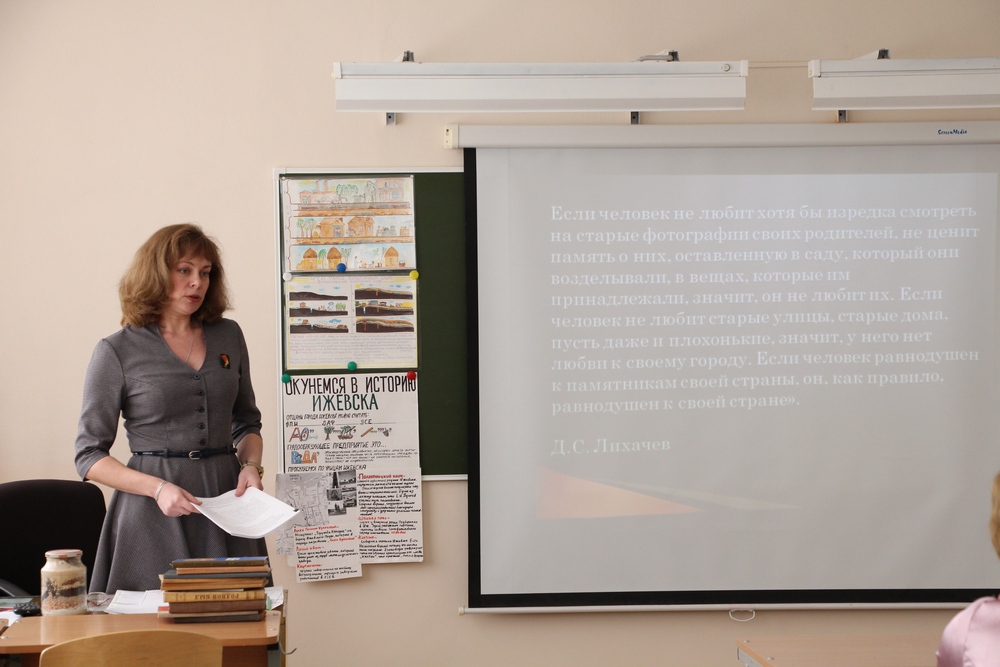 Где работают выпускники программы по направлению «История»?
Вера Васева, начальник отдела планирования и этнокультурного развития Министерства национальной политики УР
Где работают выпускники программы по направлению «История»?
Ходырев Даниил, консультант       
 сектора анализа общественно-политической информации  Управления по внутренней политике Администрации Главы и Правительства УР
ПРИХОДИТЕ К НАМ УЧИТЬСЯ!!!!
Набор 2018 г. – 9 бюджетных мест
Благодарю за внимание!
Мельникова Ольга Михайловна
superlvovich2012@yandex.ru; 
8 912 457 63 24
Телефон 89124576324